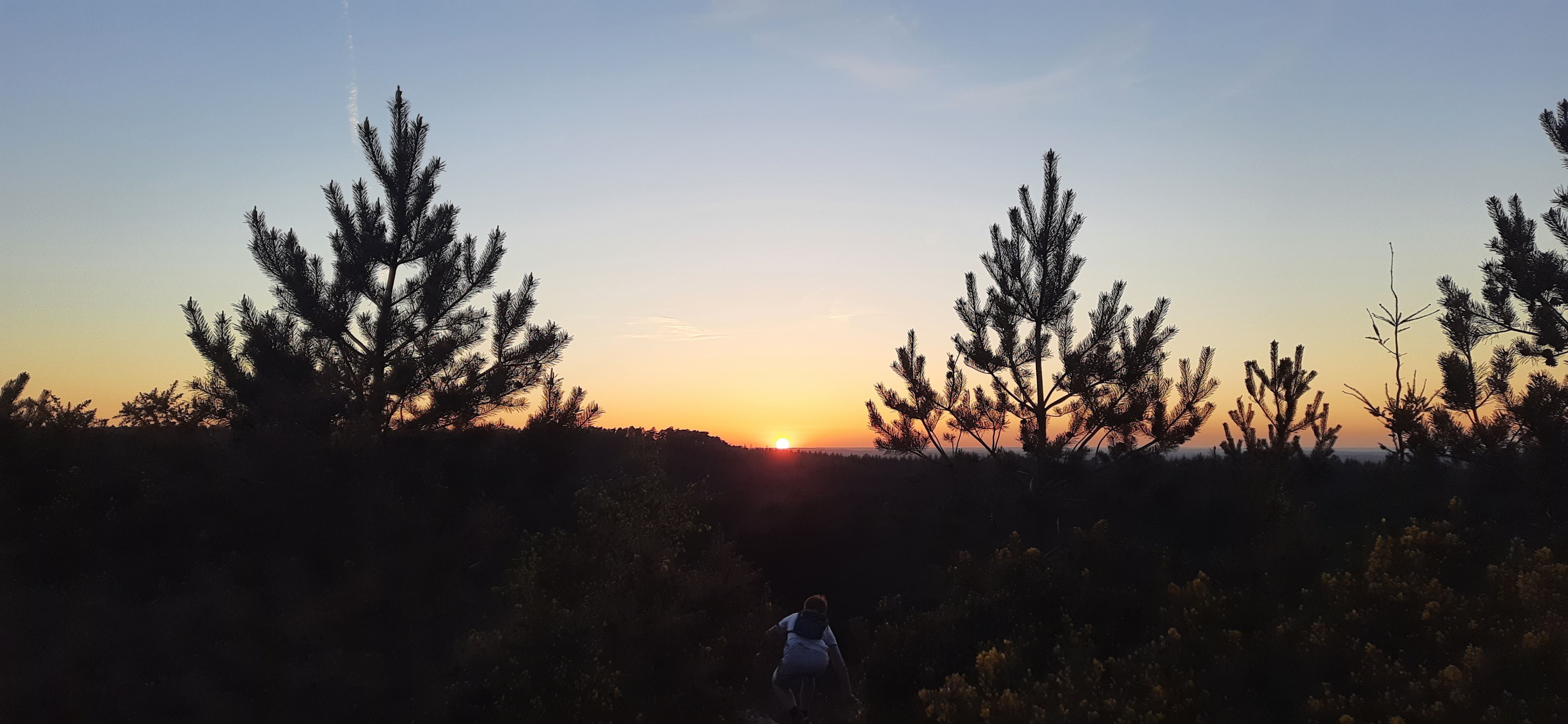 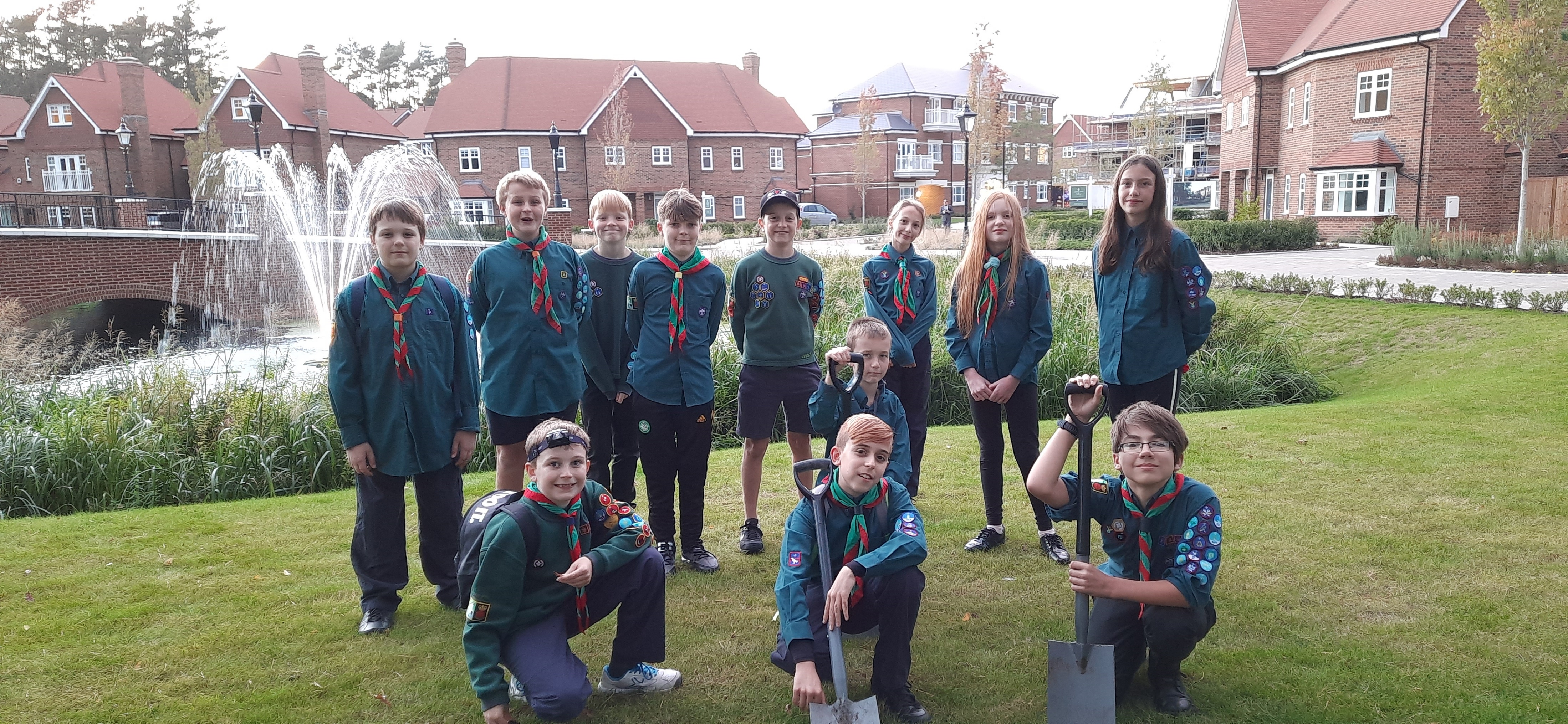 Peter Robertson
Thursday Scouts
[Speaker Notes: Huānyíng: hwan- yeen]
Thursday Scouts – Activities
Face to face
Shelter building
Fire lighting
Chip shop challenge
Navigation walks
Time-keeping hikes
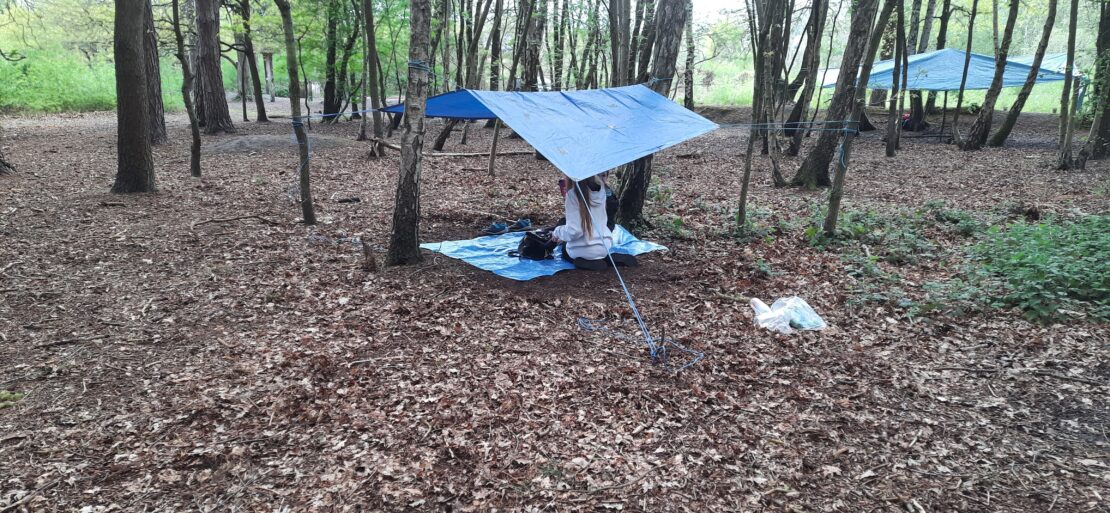 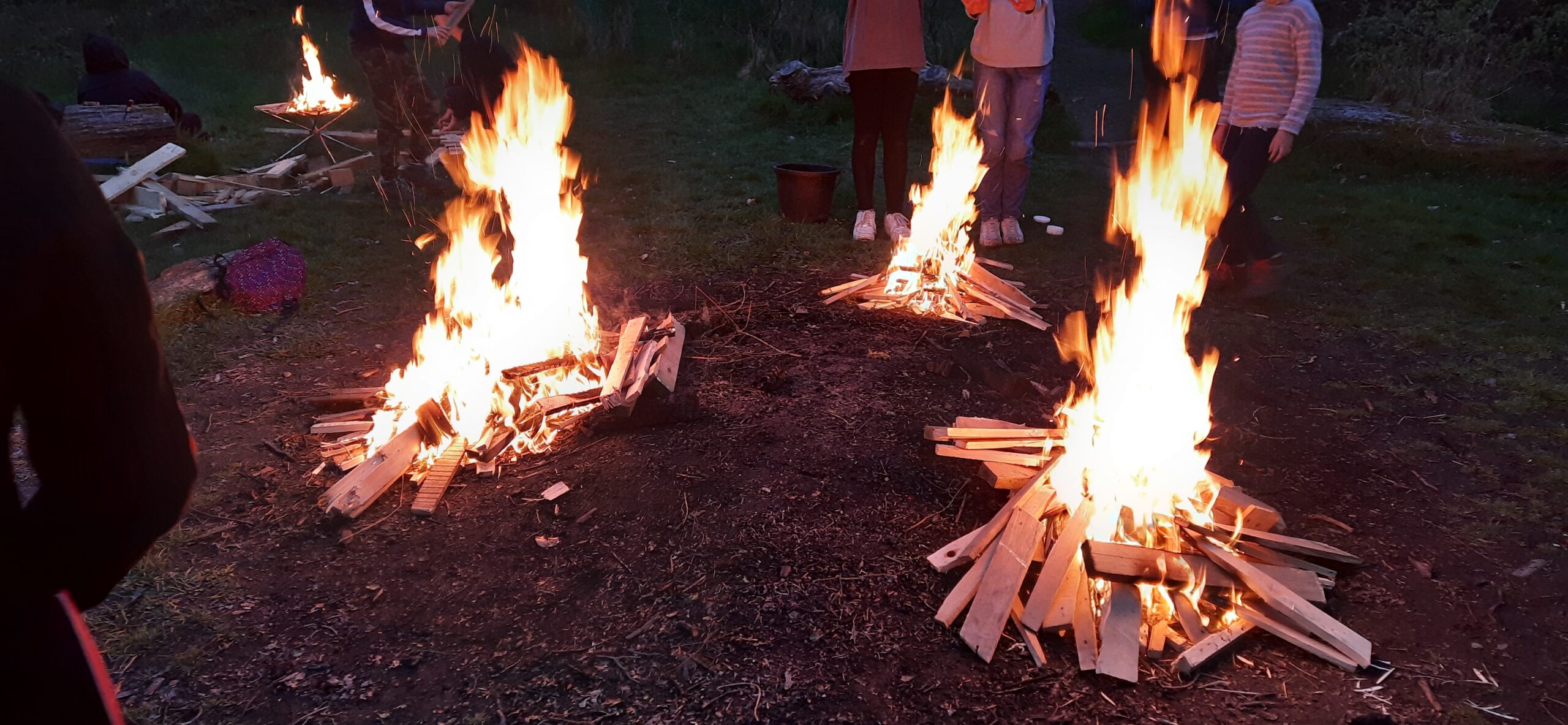 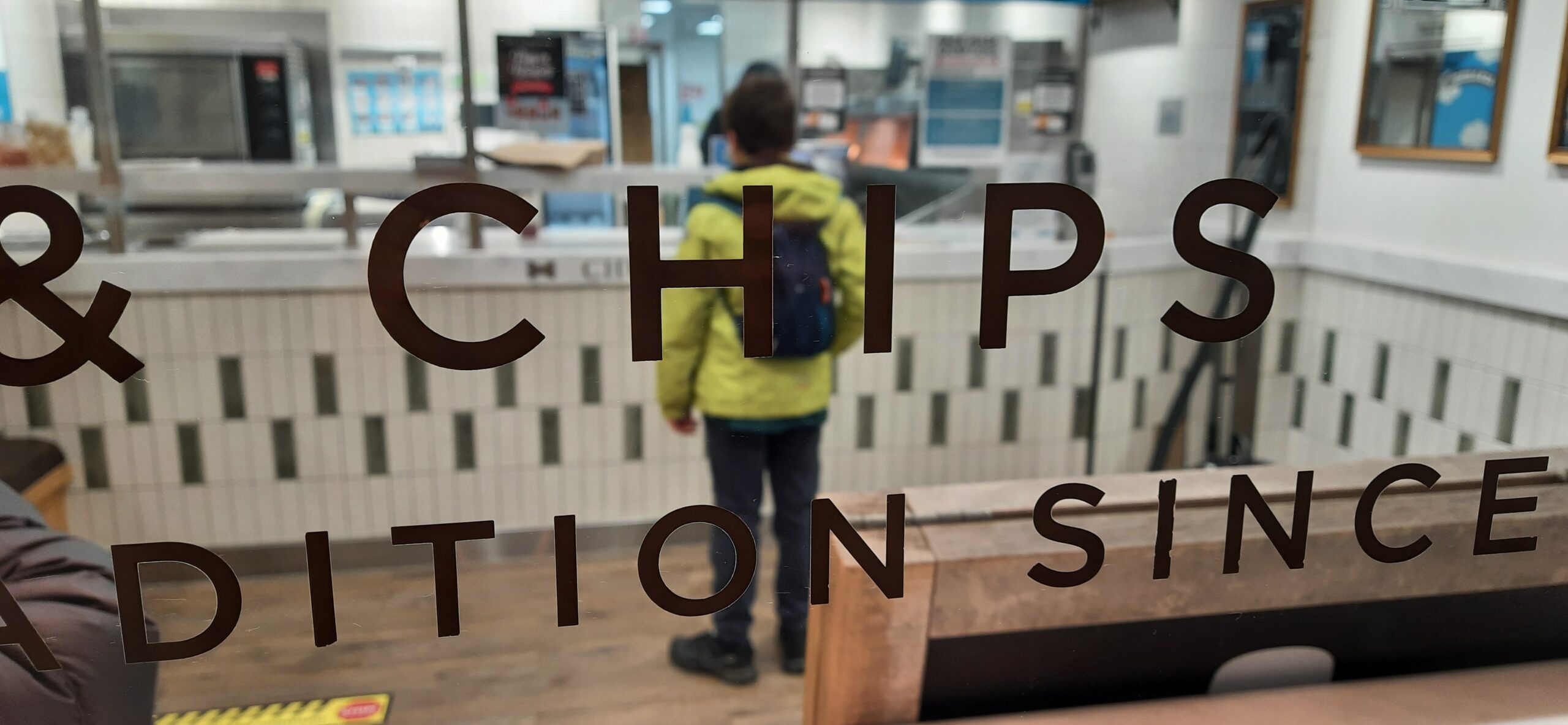 Thursday Scouts – Activities
Online via Zoom 
Cooking pancakes
“Who Wants To Be A Millionaire?”
Carving & modelling
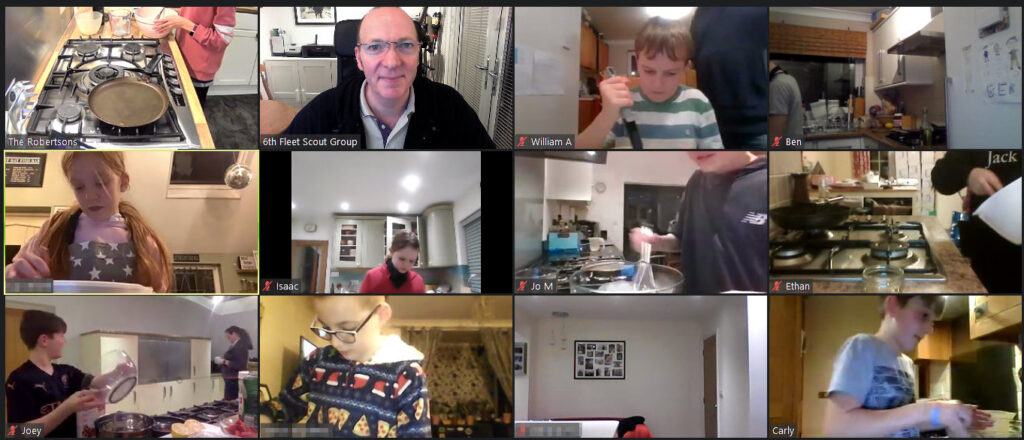 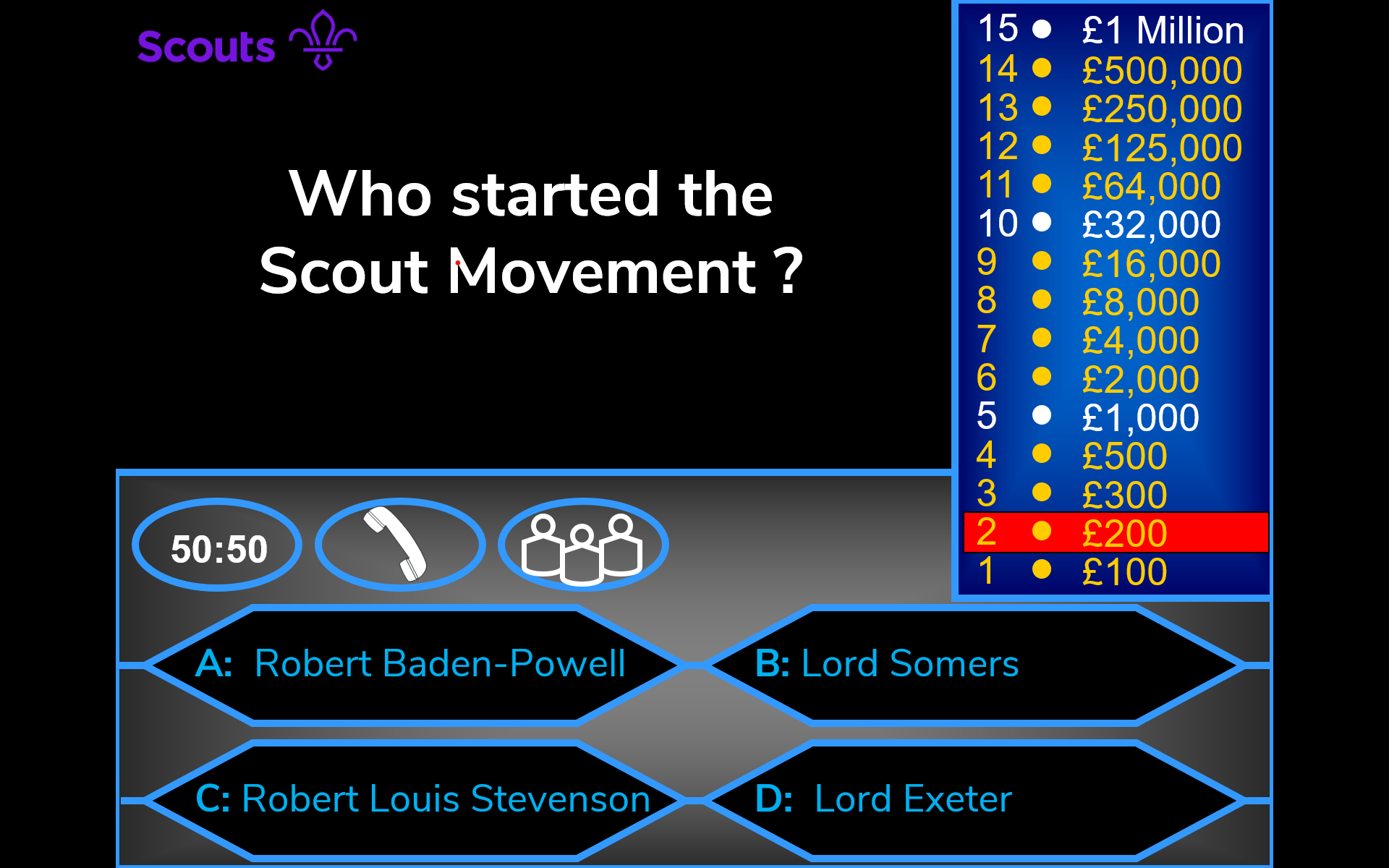 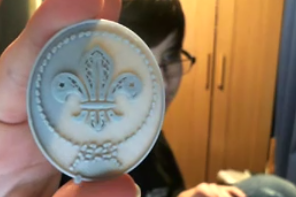 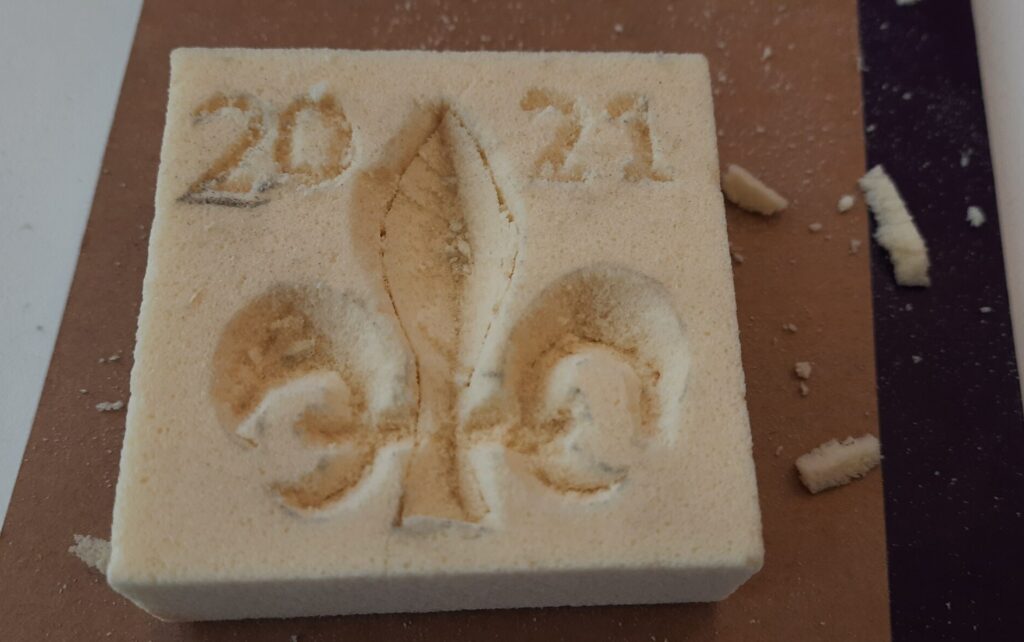 Thursday Scouts – Activities
Online via Zoom 
Chinese New Year
Learning sign language
Spaghetti & marshmallow towers
Kahoot! quizzes and Escape rooms
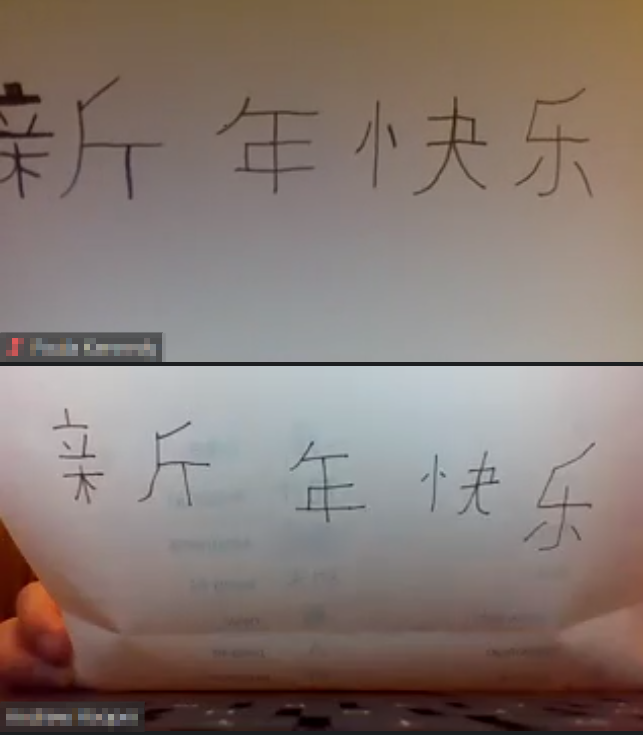 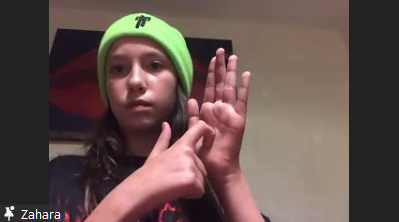 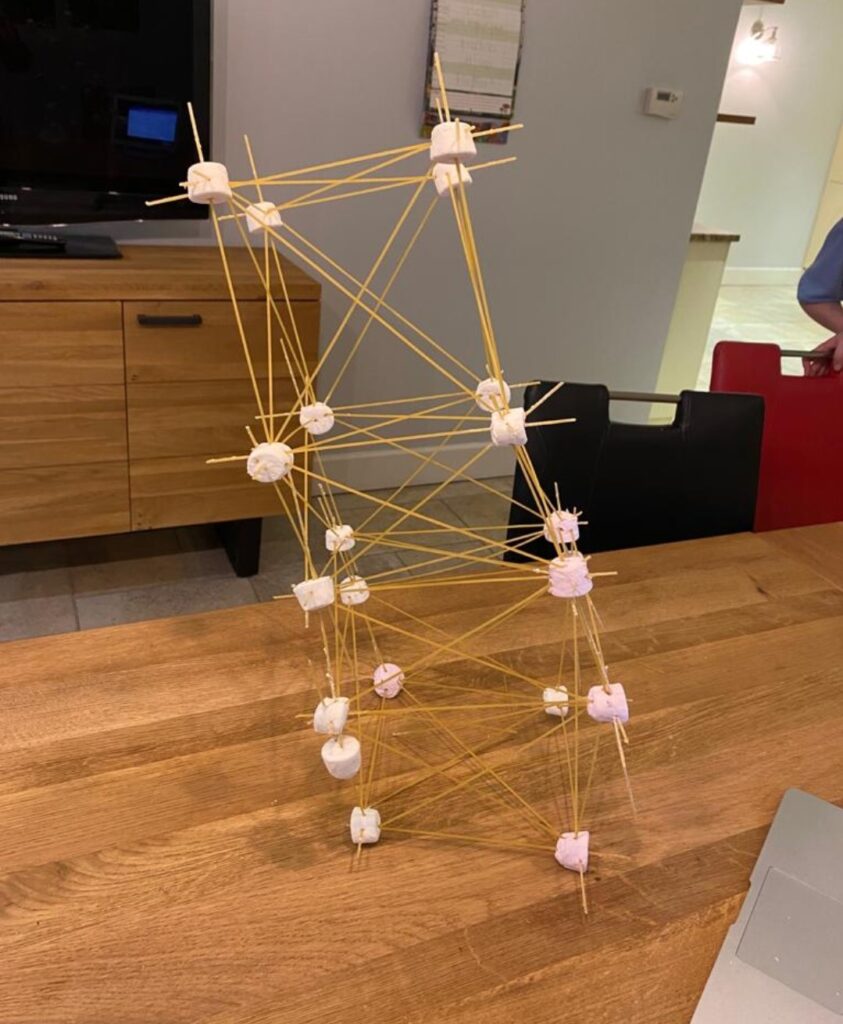 6th Fleet – Community engagement
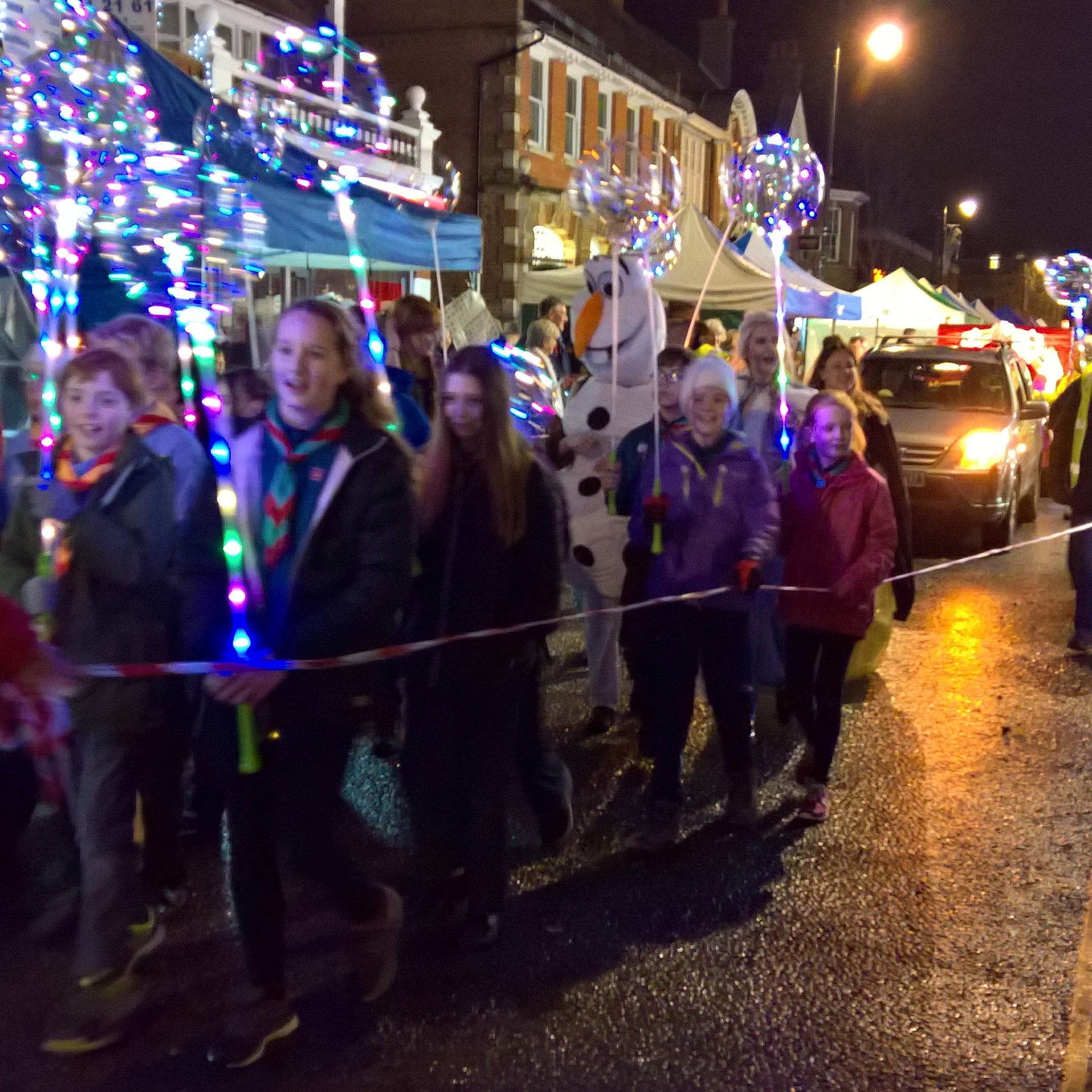 2019
Poppy selling - £600 
Remembrance parade
Santa’s Escort for Fleet Christmas lights
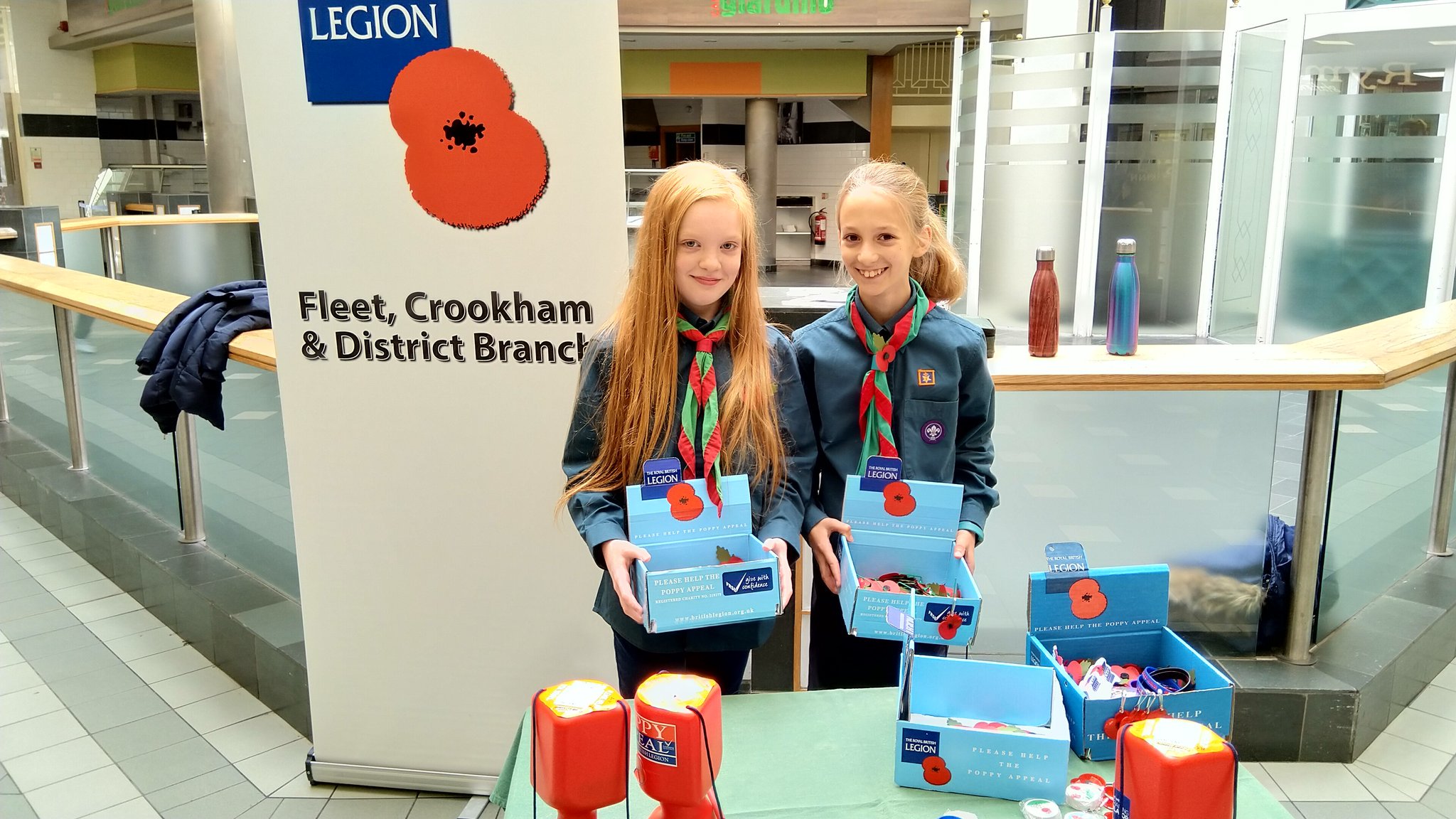 Thursday Scouts – Community engagement
2020
Hartland Village time capsule

2021
Friends of Ancells Farm table tennis open day10 July
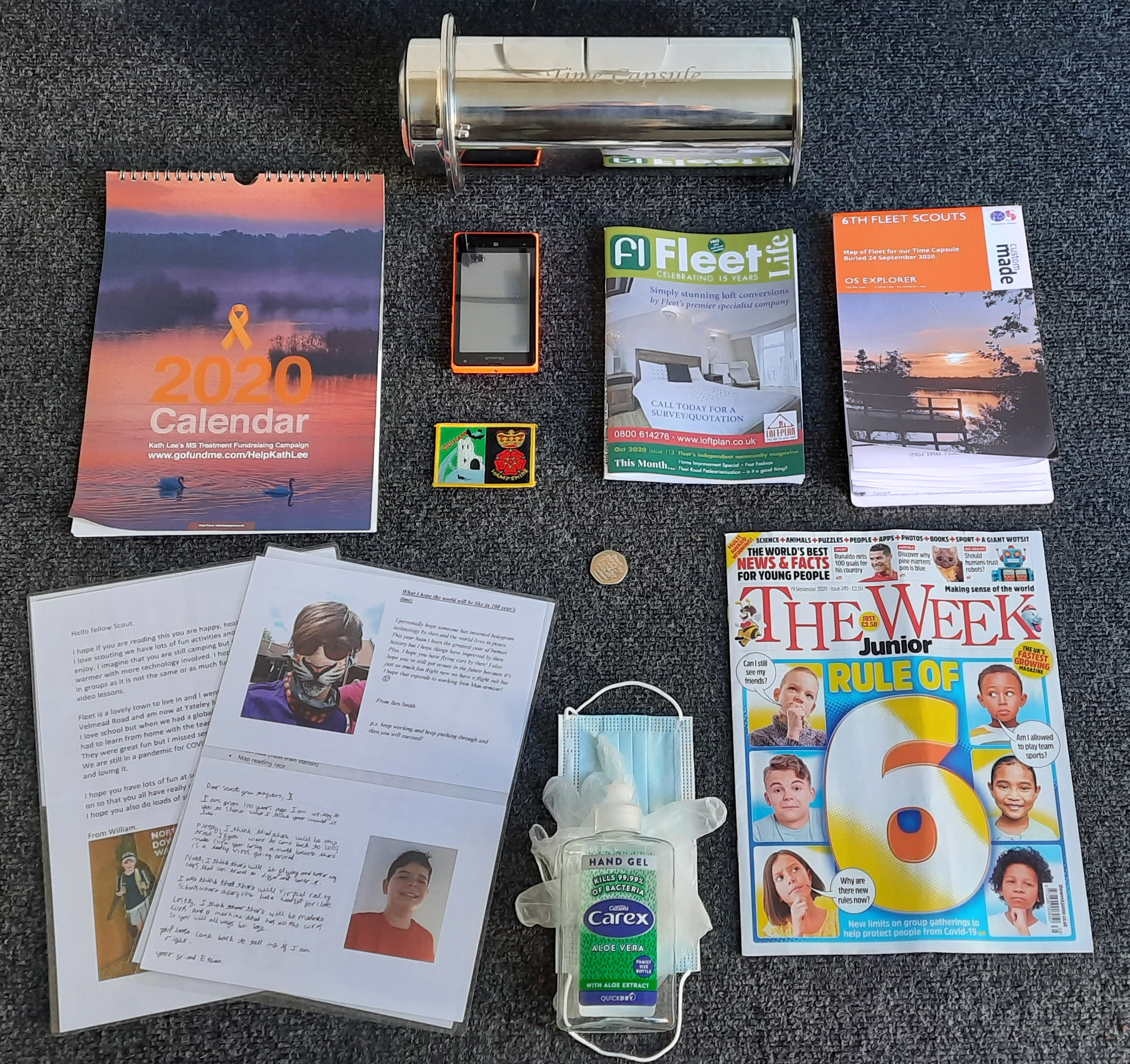 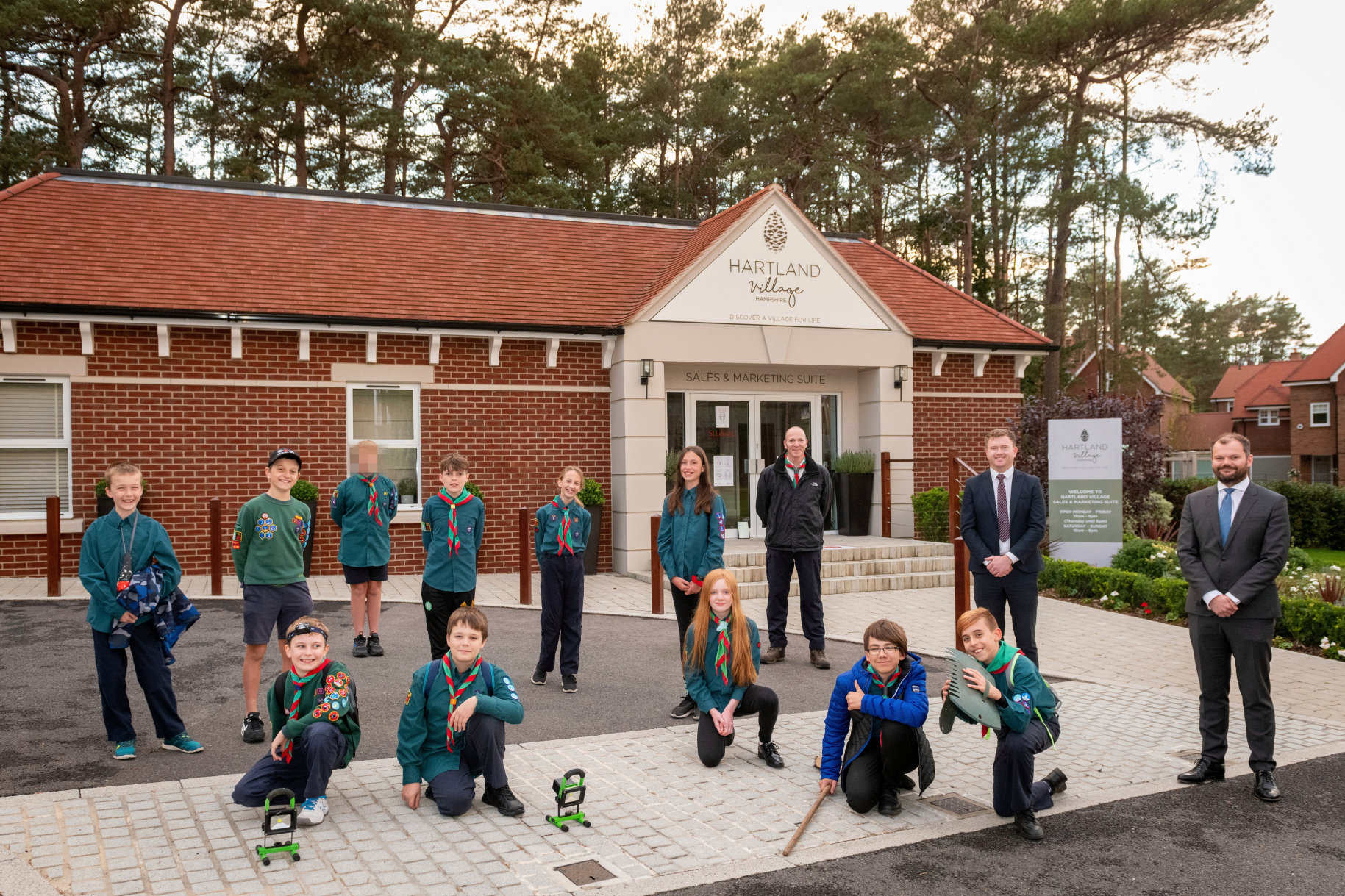 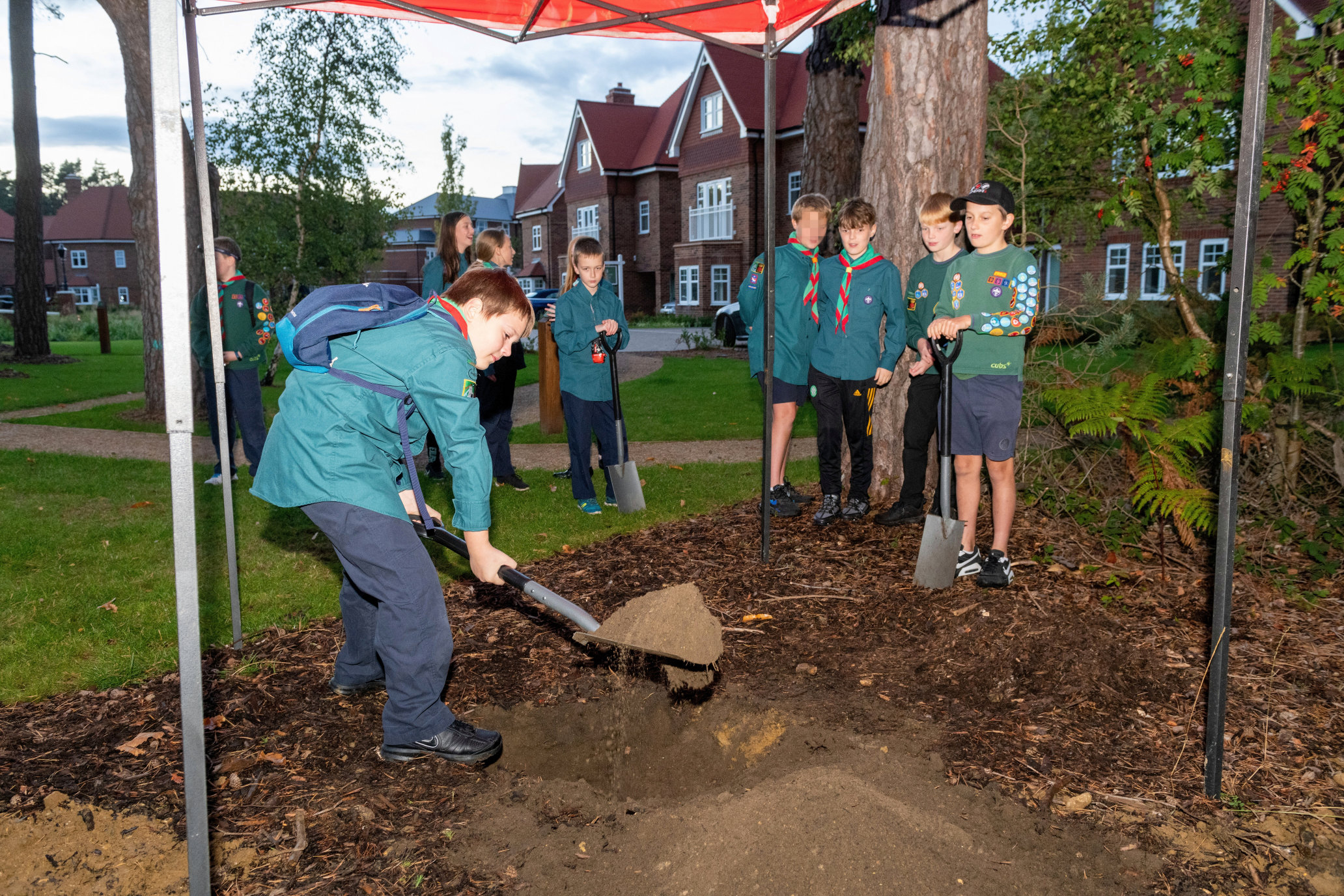 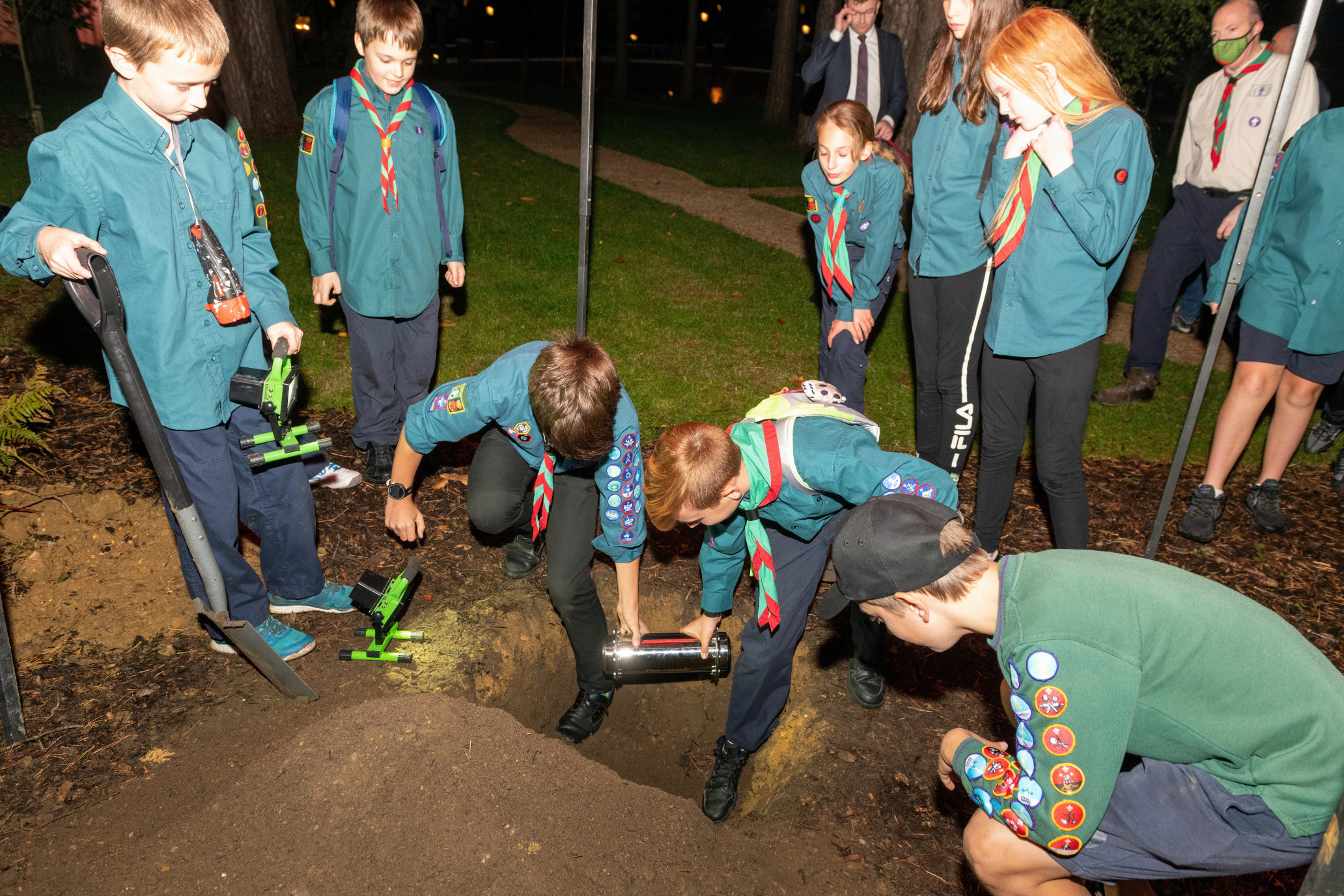 Thursday Scouts – Section growth
1 graduated to Explorers
4 left during lockdown
3 new starters
1 ASL left 
1 new ASL started
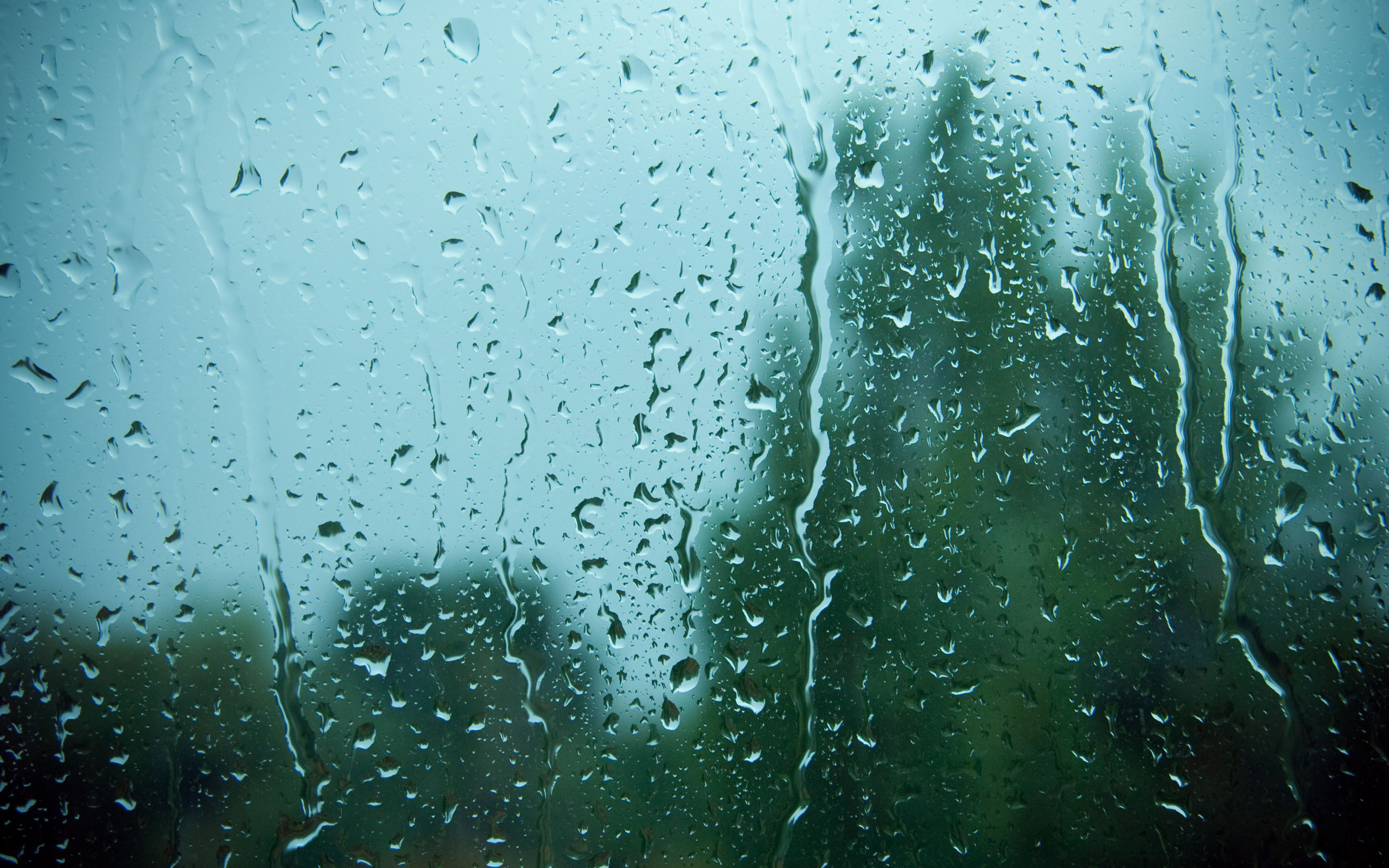 Welcome